Alixe COMPTABILITE
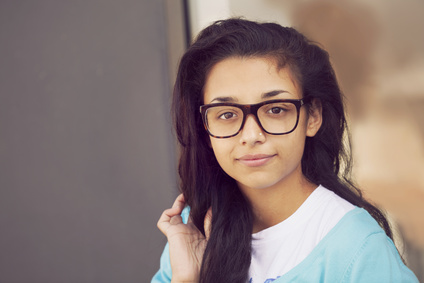 Comptable spécialisée en déclarations fiscales et sociales – 8 ans d’expérience
A propos de moi
Après avoir suivi des cours de comptabilité dans une école préparatoire pendant trois ans dans ma ville natale, j’ai obtenu mon diplôme de comptabilité et de gestion avec aisance. J’ai trouvé immédiatement un emploi après être partie à Paris.Mon objectif est de devenir expert-comptable.
Contact
+336 01 02 03 04
votre.nom.prenom@gnail.com
Marseille, France
linkedin.com/votre-profil
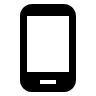 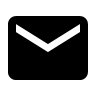 Expériences Professionnelles
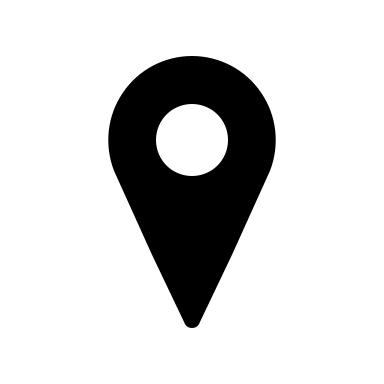 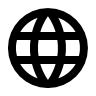 07/2016 à actuellement / Comptable indépendante (auto-entrepreneur)
Établit des bulletins de paie, des déclarations fiscales comme : TVA, CFE, CVAE, TVS, ainsi que la facturation
Prépare pour des PME des comptes annuels ainsi que le suivi comptable de plusieurs clients du cabinet

07/2014 – 07/2016 / Comptable, Entreprise DURAND
Saisie comptable des factures et fiches de paie des entreprises sur les logiciels API et CIEL
Établissement des diverses déclarations sociales Pour l’URSSAF et fiscales pour les impôts
Langage SQL

7/2011 - 6/2014 / Comptable, Entreprise DUPONT
Saisie comptable des factures de la clientèle du cabinet sur le logiciel CIEL
Établissement des diverses déclarations sociales et fiscales des entreprises pour les impôts
Langage SQL
Compétences
Personne rigoureuse, ponctuelle aimant le contact avec la clientèle
Très à l’aise avec les chiffres
Maîtrise les outils comptables
Spécialisée dans la comptabilité fournisseurs
Esprit d’analyse et de synthèse permettant d’anticiper les besoins des clients afin de leur répondre très rapidement
Esprit d’initiative
Bilingue français-anglais, bonnes notions en espagnol (lu et parlé)
Qualités
Rigueur
Maîtrise la gestion des bulletins de paie, des charges sociales et des documents réglementaires
Sens accru de l’organisation pour les opérations de vente et d'encaissement
Formation
06/2011 - Obtention du diplôme de comptabilité DCG, à Bordeaux

09/2008 - 06/2011 - 3 années d’études pour la préparation au Diplôme de Comptabilité et de GestionDroit fiscal / Comptabilité / Économie / Connaissance parfaite des logiciels Excel, Outlook, PowerPoint et Word / Maîtrise de Photoshop, Wordpress, Divi

2011 - Baccalauréat filière économique et sociale obtenu avec mention bien
Centres d’intérêt
Je suis passionnée par l’art pictural et son histoire, mais également par les voyages. Je pratique la voile et le raid m’ayant amenée plusieurs fois à aller dans le désert africain pour participer à des missions humanitaires.